An innovative smoking cessation service in the London Borough of Camden: Assertive smoking cessation outreach team (ASCOT).
Presenters
Sandra Chakara :Team Manager (ASCOT) 
Aine Timmins : Clinical Nurse Specialist In Smoking Cessation In Mental Health
Thomas Hudson : Clinical Assistant Practitioner In Smoking Cessation In Mental Health
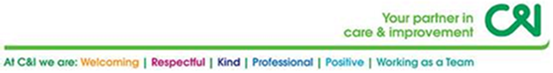 Why ASCOT
High mortality rates in client group
High smoking prevalence 
Low physical health outcomes 
Low life expectancy
Low engagement
 No evidence base
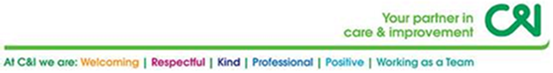 Partners
Camden Public Health
Camden CCG
Mental health commission
Camden and Islington NHS Foundation Trust
Smoke free Camden 
Camden Voluntary Forum
MIND
CNWL +Whittington Health (COPD)
Bipolar UK
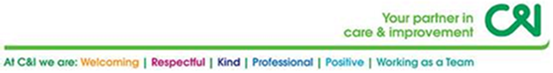 Team Structure
Consultant psychiatrist - Clinical lead 
1 x Band 7 Team Manager - 0.5 WTE 
2 x Band 6 Nurse Specialists- 1.0 WTE
1 x Band 6 Clinical Researcher – 0.5 WTE 
1 x Band 4 Assistant Clinical Practitioner – 0.6 WTE
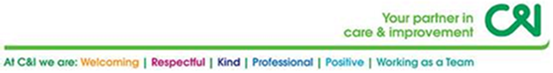 [Speaker Notes: All members of the team have extensive experience of working within Mental Health settings and promoting clients physical wellbeing.]
Service User Group
All service users on the GP  SMI register
Camden GP
Diagnosis of either Bipolar /Psychosis
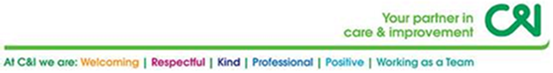 [Speaker Notes: 5 clients have died
Of the 3171 clients on the Camden SMI register, 50% (1427) are recorded as smokers. 

Why this service user group
Majority of studies and services did not engage with this specific client group
Most studies focused on service users with a diagnosis of depression or anxiety 
Service user groups  considered hardest to reach group
This client group has the highest mortality rates and poorest physical health outcomes .
Our intention is to offer 90% of smokers identified on the SMI registers in all GPs in Camden to offer our service.]
ASCOT in Primary care
1172 (37%) service users of the GP SMI register are seen solely in primary care and can only be accessed through the practices . 
LMC
Locality meetings
 Assertive service offer
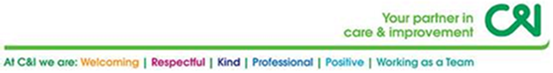 ASCOT in Secondary care
1999 (63%) of the same cohort are treated in both primary and secondary care settings and were contacted through Trust services
HCPs
Directly 
Highgate day Centre 
Sydney Corab house
Clozapine clinic
Phoenix Project
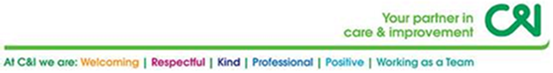 Referrals
Quality Assurance  Systems
Reporting
Data Management
Implementation steering group
Contract monitoring group 
Quarterly reporting
Trust – Rio data base
DOH – Quit manager 
GPs   - EMIS

Service evaluation
Researcher 
Staff and service user surveys
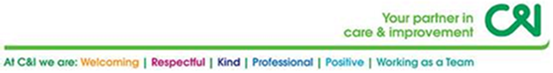 Treatment model
6 months treatment programme 
Pharmacotherapy
1:1 behaviour support
CBT , MI, Systemic approaches
Psycho social support 
Harm minimisation
Level 3 group interventions
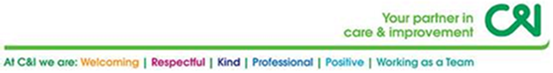 [Speaker Notes: Maintenance groups]
Challenges
Systems development
High attrition rates
Recruitment 
Evidencing of positive outcomes
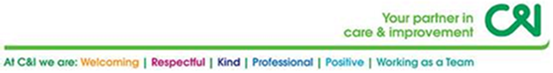 [Speaker Notes: High mortality rates]
Outcomes
Referrals 
Primary care outreach
Validated Reductions 
Validated Quits 
Maintenance Rates
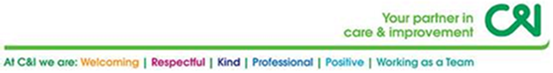 Referral Profile
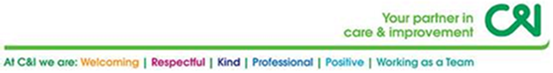 Referral profile
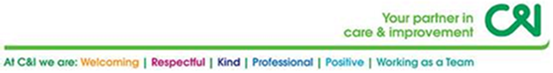 Attendance rate of 0.06% 
 One 4 week quitter in 2013/14.
Camden PCT 
Alternative clinics
Data sharing agreements – 44%
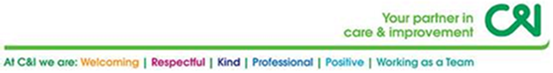 Harm Minimisation
12% of clients referred during pilot 
To date 89 service users have either halved or achieved a non –smokers co reading 
Previous studies 26%
ASCOT current rate 54%
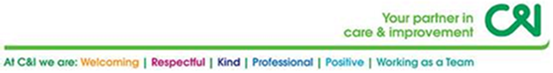 [Speaker Notes: DOH 1-10 non –smoker
Harm minimisation]
Validated Quits
Out of the 165 clients who attended at least 3 appointments 38 managed to achieve a 4 week quit
Mainstream quit rates 34%
Previous study of service user group 16%
ASCOT quit rate 23%
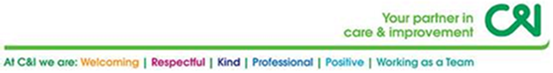 Maintenance Rates
69% of our quitters have remained smoke free after 6 months at the end of Q3 2014/15. 
 83% of our initial cohort of quitters from Q1 have remained smoke free at 12 months.
 25% at 12 months in mainstream services.
 longest  quitters smoke-free for 28months 
75% positive physical health outcomes
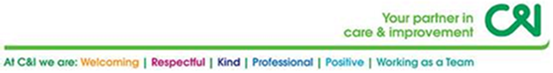 [Speaker Notes: Initial figures from the quitters who began their quit attempt more than 6 and 12 months ago respectively suggest highly promising maintenance rates for ASCOT service users.]
Case studies
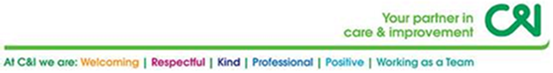 Service user perspective
Presenting concern (background on what brought them to ASCOT )
‘Basically I got cancer so thought a good time to cut down on my smoking but now I’m thinking about quitting’. I was smoking 50 cigarettes a day.

What was their motivation
To improve my asthma and personal hygiene. I was motivated to work with ASCOT because they provide free NRT.

What they found to be the hardest or easiest thing
I found the urges the hardest thing to deal with when reducing my smoking. At first they were very frequent and intense but now they aren’t so strong.
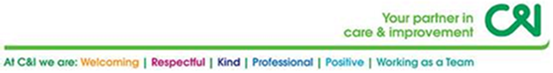 [Speaker Notes: 16 months worth of chemo remaining (secondary lymphoma)
Highest Co 32
Current 12
Lowest 3 -9
Fostering three kids 
Referred to hillside club house
Recocery college course
Referral 12/2013
Clozapine treatment changed to Olanzapine 
Non CC]
Service user perspective
Did they find treatment helpful (NRT,1:1, pharmacotherapy)
I found the NRT 2mg lozenges and inhalator the most helpful. Next was ‘beating the CO monitor’ every week. Finally, meeting up with my advisor regular was also helpful.

What has changed /improved since quit/reduction
I’ve maintained a reduction from 50 to about 8 cigs per day over the last few months. Sometimes I smoke a few more when I feel anxious because of the cancer, but generally I stick to my reduction of 8.
Because of my reduction my asthma has improved and so has my sense of smell – I can now smell flowers!

How they feel about achievement
‘To be honest it hasn’t really sunk in yet because of the cancer worries. But everyone says I’m doing great. So I guess I’m doing great!’
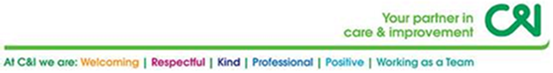 Practitioner perspective
Service flexibility
Bob  69 year old gentleman
With a diagnosis of paranoid schizophrenia
Smoking 30 cigarettes a day for 53 years 
Severely isolated with monthly contact with mental health services
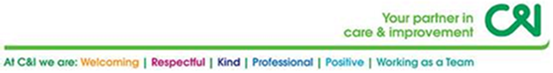 Practitioner perspective
Longest Quitter
53year old male, smoking 15-20 cigarettes for 37years
Used mainstream services but unsuccessful
Living with mum 80 who was  smoking too
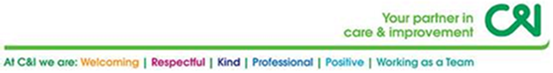 Current and Future developments
Three papers will be published  and presented at various forums 2015/16
-Clinical outcomes
-Service evaluation (service user and HCP experience of ASCOT)
-Economic evaluation 
Service model and outcomes  to inform future commissioning  of wellbeing services for service user group . ASCOT was decommissioned as of 01/04/2015.
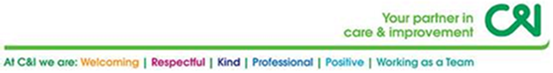 Discussion/Contacts
Sandra Chakara , Service manager 
sandra.chakara@candi.nhs.uk
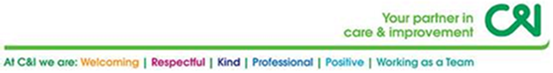